Assignment 2Building a Database and Defining Table Relationships
Objectives
Learn the guidelines for designing databases and setting field properties
Modify the format of a field in Datasheet view
Create a table in Design view
Define fields and specify a table’s primary key
Modify the structure of a table
MIS342
2
Objectives
Import data from an Excel worksheet
Create a table by importing an existing table structure
Add fields to a table with the Data Type gallery
Delete, rename, and move fields
Add data to a table by importing a text file
Define a relationship between two tables
MIS342
3
Table Window in Design View
MIS342
4
Guidelines for Designing Databases
Identify fields needed to produce the required information-look at current reports
Reduce each field into its smallest useful part-e.g. name
Group related fields in tables-common subject
Determine each table’s primary key
Include a common field in related tables
Avoid redundant data
Determine field properties
MIS342
5
Setting Field Property Guidelines
Name each field, table, and other object
Choose an appropriate data type
No spaces!
MIS342
6
Guidelines for Setting Field Properties
The Field Size property defines a field value’s maximum storage size for Text, Number, and AutoNumber fields only
Byte
Integer
Long Integer
Single
Double
Replication ID
Decimal
MIS342
7
Changing the Format of a Field in Datasheet View
MIS342
8
Creating a Table in Design View
Creating a table in Design view involves entering the field names and defining the properties for the fields, specifying the primary key, and saving the table structure
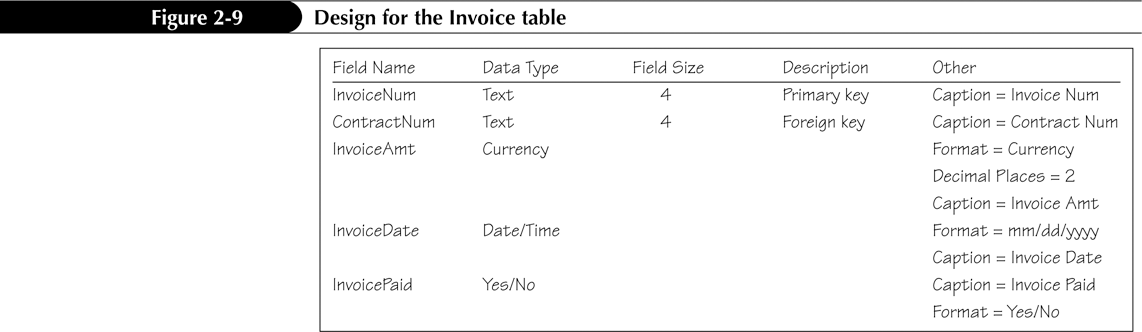 MIS342
9
Defining a Field in Design View
In the Field Name box, type the name for the field, and then press the Tab key
Accept the default Text data type, or click the arrow and select a different data type for the field. Press the Tab key
Enter an optional description for the field, if necessary
Use the Field Properties pane to type or select other field properties, as appropriate
MIS342
10
Defining a Field in Design View
MIS342
11
Specifying the Primary Key in Design View
Display the table in Design view
Click to select the row(s) for the field(s) to be the primary key 
In the Tools group on the Design tab, click the Primary Key button
MIS342
12
Specifying the Primary Key in Design View
MIS342
13
Moving a Field
To move a field, you use the mouse to drag it to a new location in the Table window in the Table Design grid
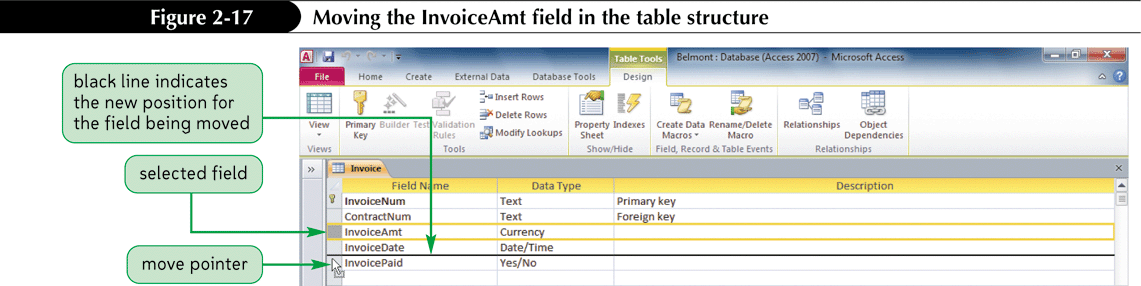 MIS342
14
Adding a Field Between Two Existing Fields
In the Table window in Design view, select the row below where you want the new field to be inserted
In the Tools group on the Design tab, click the Insert Rows button
Define the new field by entering the field name, data type, optional description, and any property specifications
MIS342
15
Adding a Field Between Two Existing Fields
MIS342
16
Table Relationship
MIS342
17
Importing Data from an Excel Worksheet
The import process allows you to copy the data from a source without having to open the source file
Click External Data on the Ribbon
Click the Excel button in the Import & Link group to start the wizard
MIS342
18
Importing Data from an Excel Worksheet
MIS342
19
Importing Data from an Excel Worksheet
MIS342
20
Importing Data from an Excel Worksheet
MIS342
21
Creating a Table by Importingan Existing Table Structure
Make sure the External Data tab is the active tab on the Ribbon
In the Import & Link group, click the Access button
Click the Browse button
Navigate to the file
Make sure the Import tables, queries, forms, reports, macros, and modules into the current database option button is selected, and then click the OK button
Click the Options button
MIS342
22
Creating a Table by Importingan Existing Table Structure
MIS342
23
Adding Fields to a Table Using the Data Type Gallery
The Data Type gallery, available in the Add & Delete group on the Fields tab, allows you to add a group of related fields to a table at the same time, rather than adding each field to the table individually
The group of fields you add is called a Quick Start selection
MIS342
24
Adding Fields to a Table Using the Data Type Gallery
MIS342
25
Deleting a Field from a Table Structure
In Datasheet view, click the column heading for the field you want to delete
In the Add & Delete group on the Fields tab, click the Delete button
or
In Design view, click the Field Name box for the field you want to delete
In the Tools group on the Design tab, click the Delete Rows button
MIS342
26
Deleting a Field from a Table Structure
MIS342
27
Adding Data to a Table by Importing a Text File
Click the External Data tab on the Ribbon
In the Import & Link group, click the Text File button
Click the Browse button
Navigate to the file
Click the Append a copy of the records to the table option button
Select the table
Click the OK button
MIS342
28
Adding Data to a Table by Importing a Text File
MIS342
29
Defining Table Relationships
Important feature of a relational database management system is ability to define relationships between tables
Use a common field to relate one table to another
MIS342
30
Defining Table Relationships
MIS342
31
Defining Table Relationships
A one-to-many relationship exists between two tables when one record in the first table matches zero, one, or many records in the second table, and when one record in the second table matches at most one record in the first table
The Primary table is the “one” in a one-to-many relationship
The Related table is the “many” table
MIS342
32
Defining Table Relationships
Referential integrity is a set of rules that Access enforces to maintain consistency between related tables when you update data in a database
The Relationships window illustrates the relationships among a database’s tables
Click the Database Tools tab on the Ribbon
In the Relationships group on the Database Tools tab, click the Relationships button
MIS342
33
Defining Table Relationships
MIS342
34
Defining Table Relationships
MIS342
35
Defining Table Relationships
MIS342
36